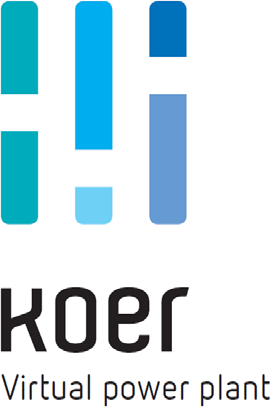 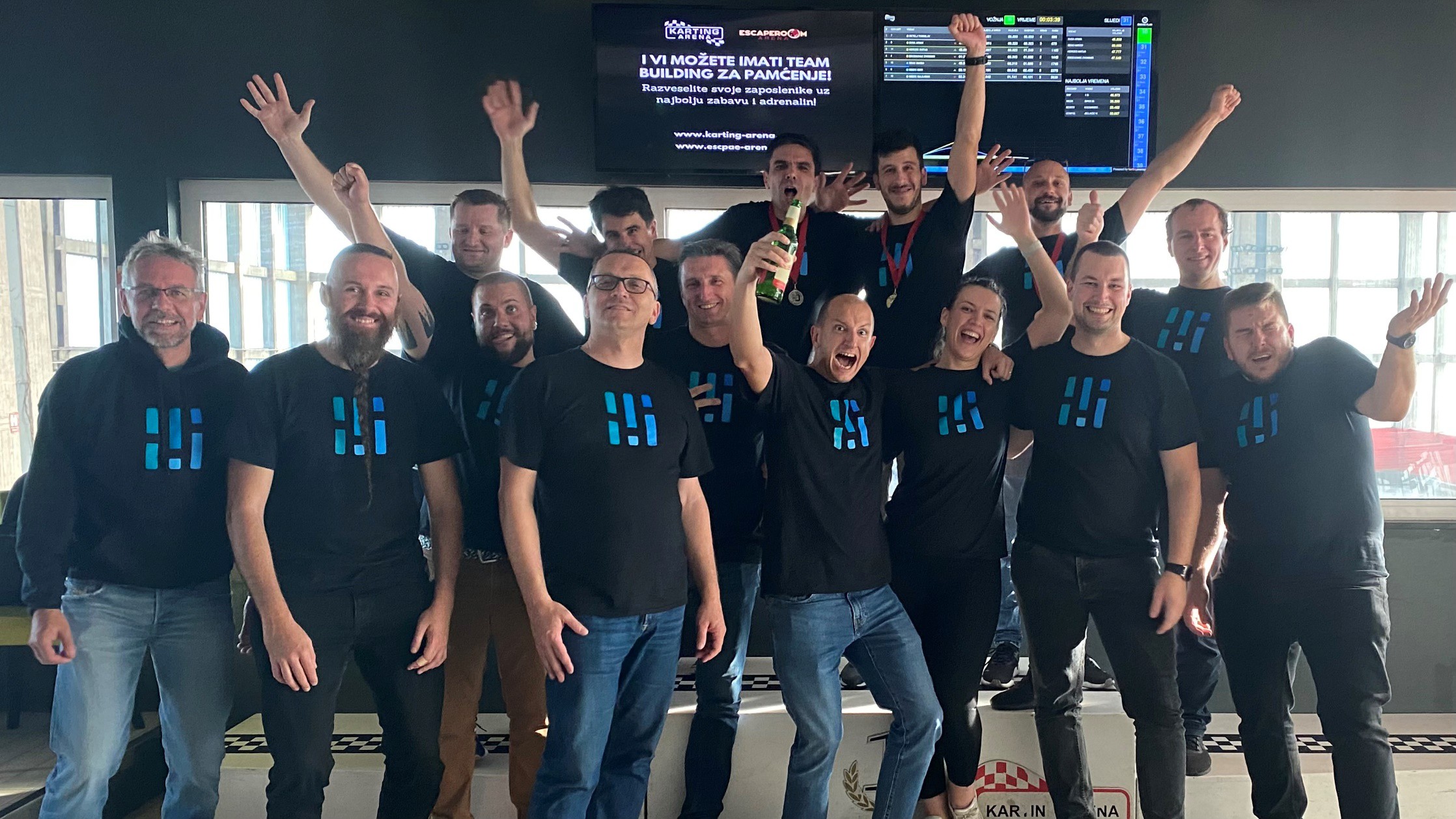 Who we are and what we wish to achieve
KOER wishes to accelerate the energy transition through the development of new infrastructure and systems necessary for the transition of the society to sustainable methods of energy production and consumption
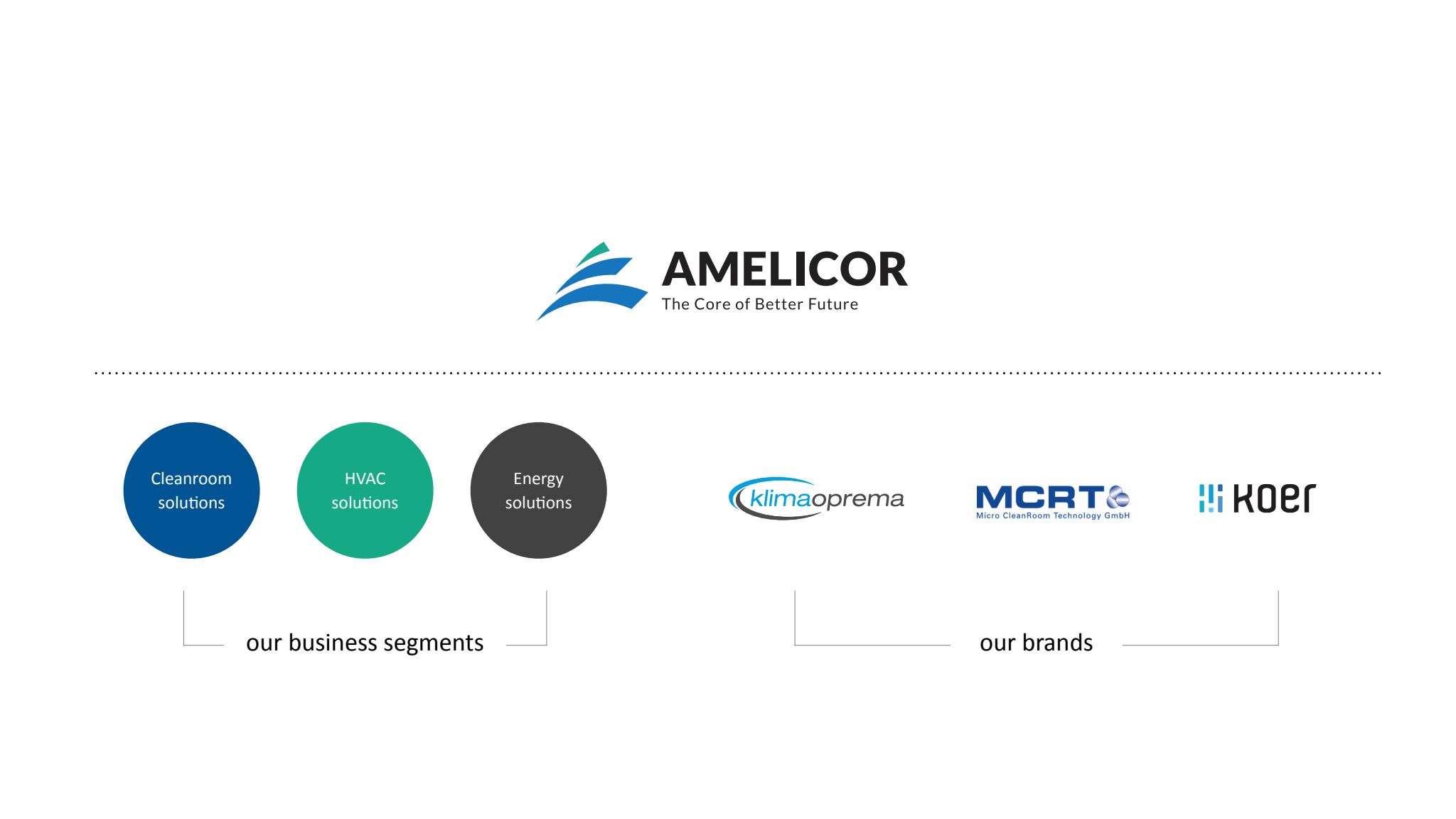 Virtual power plant
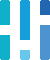 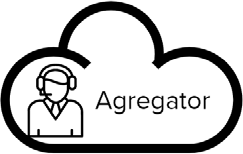 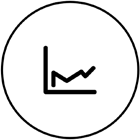 Electricity markets
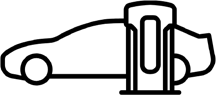 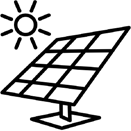 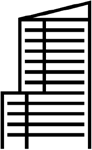 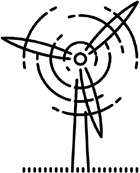 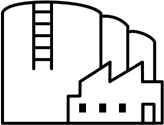 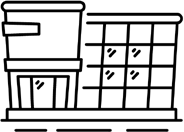 What is a virtual power plant?
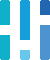 4. aggregation is an activity performed by a natural or legal person which may combine power and/or electricity taken from the grid from multiple customers or energy storage operators or power and/or electricity delivered into the grid by multiple producers or active customers or energy storage operators for the purpose of participation in any electricity market
Our activities impact the energy system just like typical energy facilities
We deliver or take energy from the system
The facility does not exist at a single location
We use technology to manage in a coordinated way and to create the necessary effect
We provide new properties through networking
-	aggregation
We reduce complexity and uncertainty
We increase manageability, flexibility and predictability
Access to the electricity market
Infrastructure
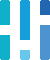 KOER cloud
Operator
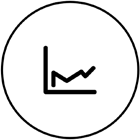 WEB app
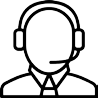 Market
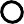 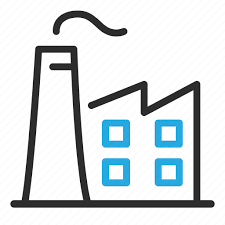 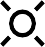 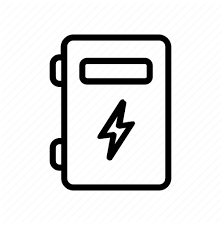 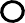 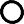 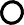 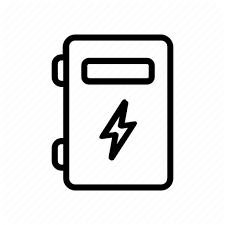 KOER box
KOER box
KOER mob app
Cloud platform
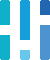 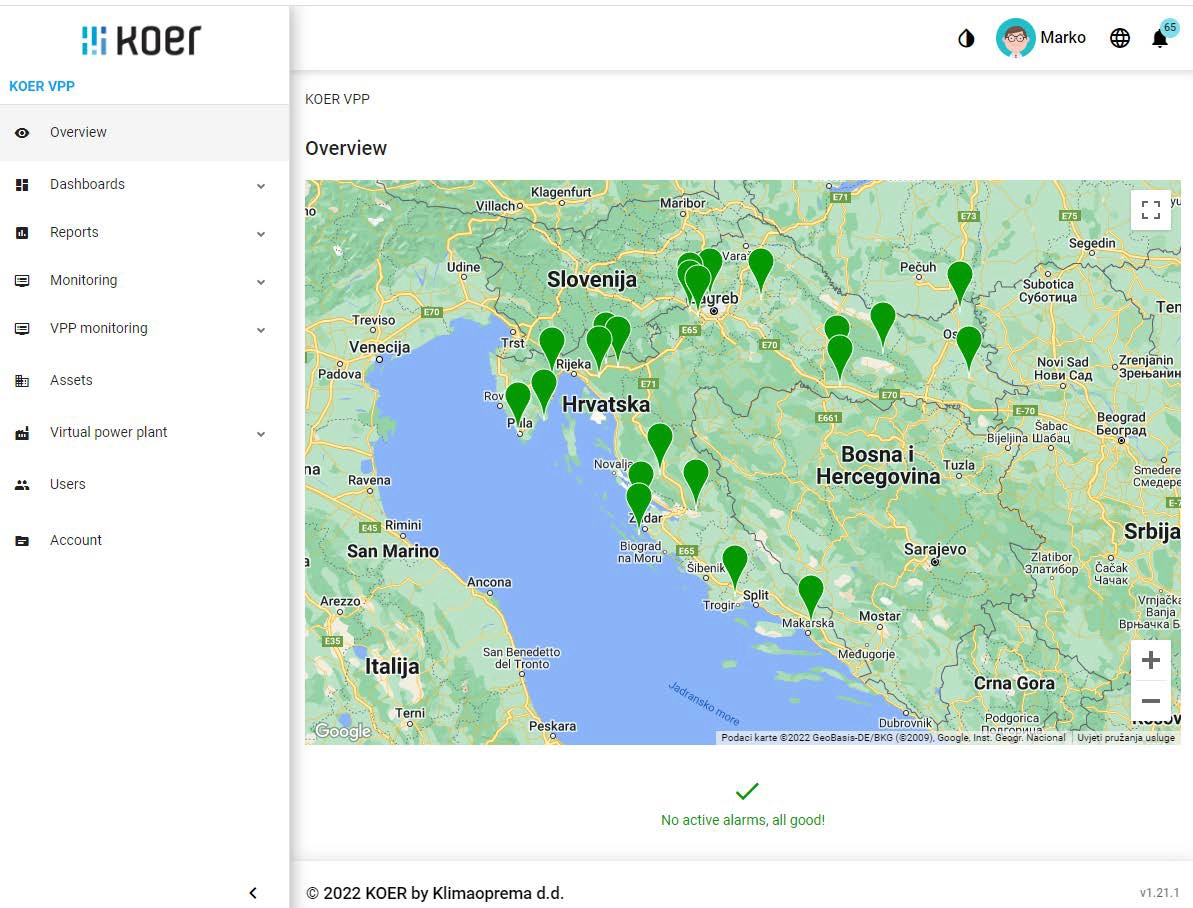 Control and Operations Center
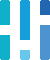 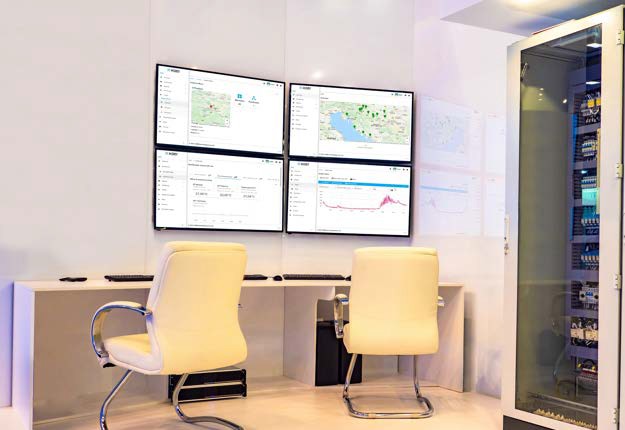 KOER box
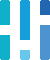 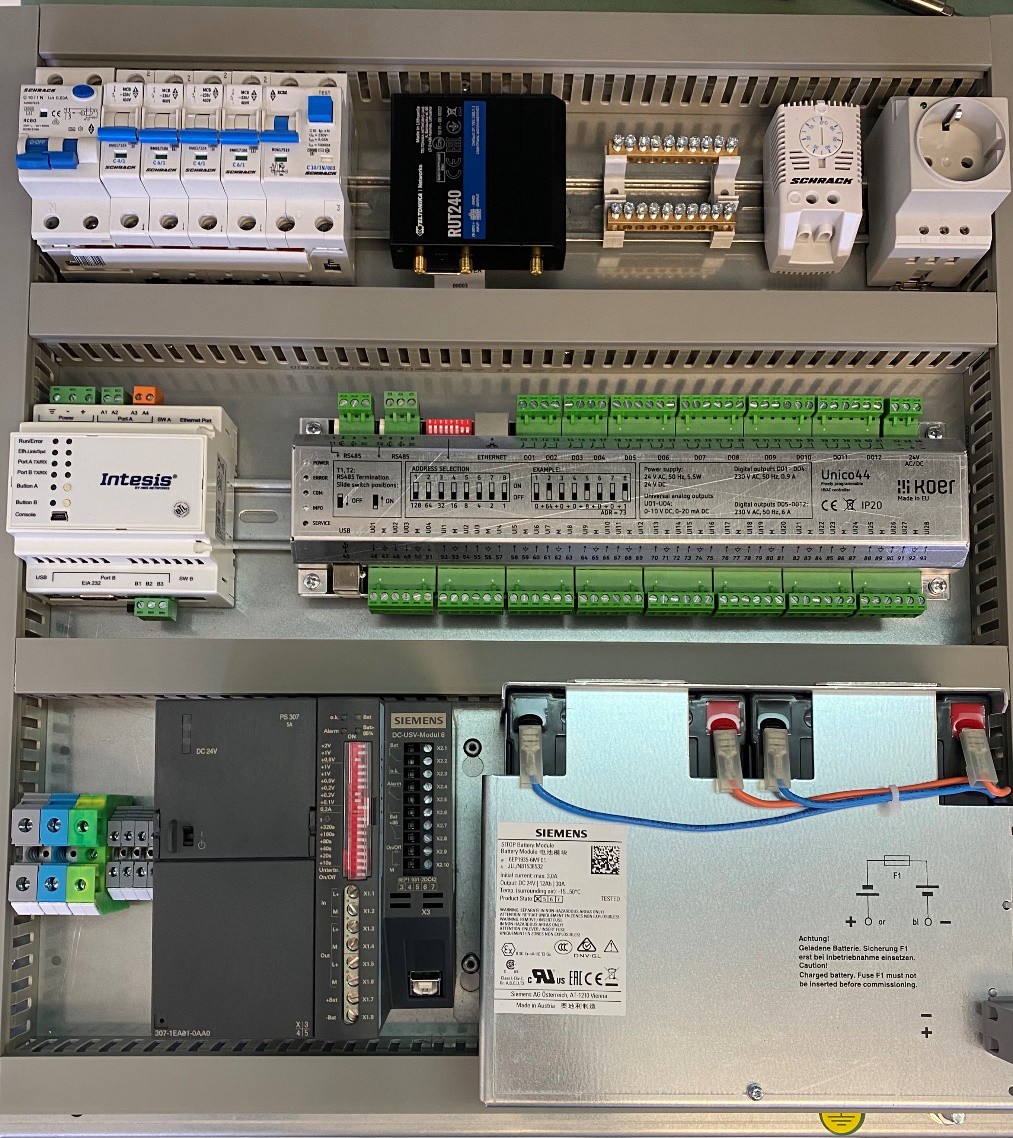 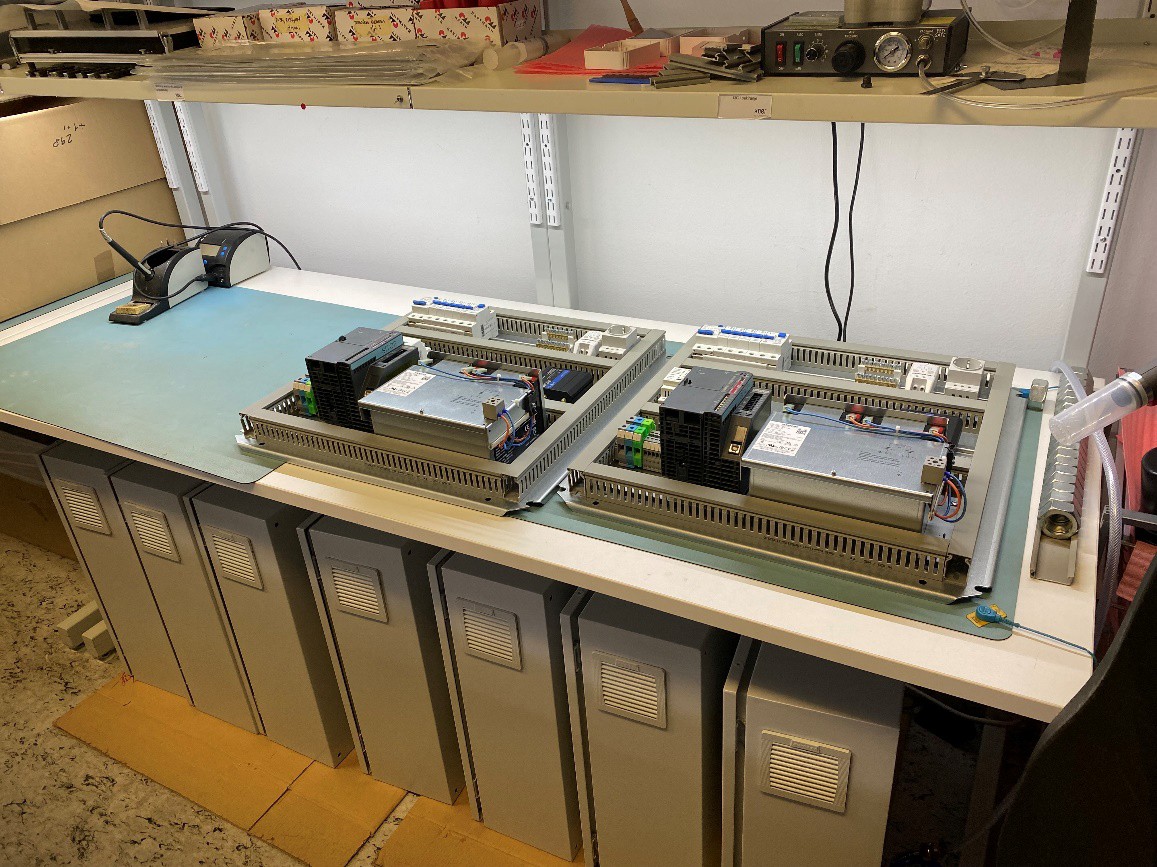 KOER mob app
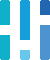 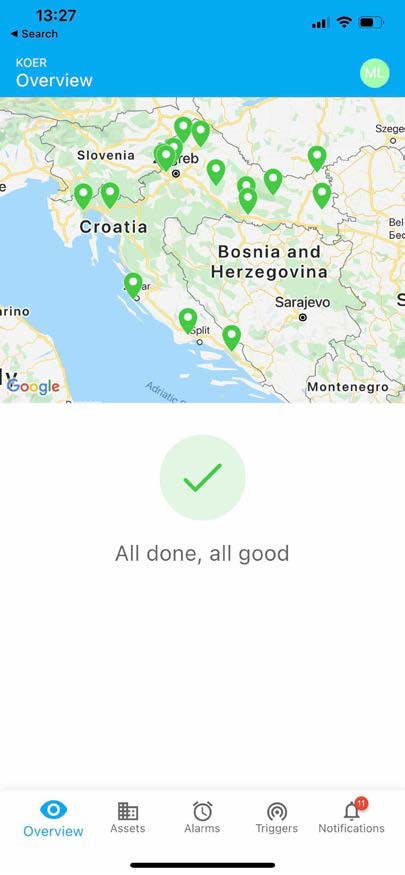 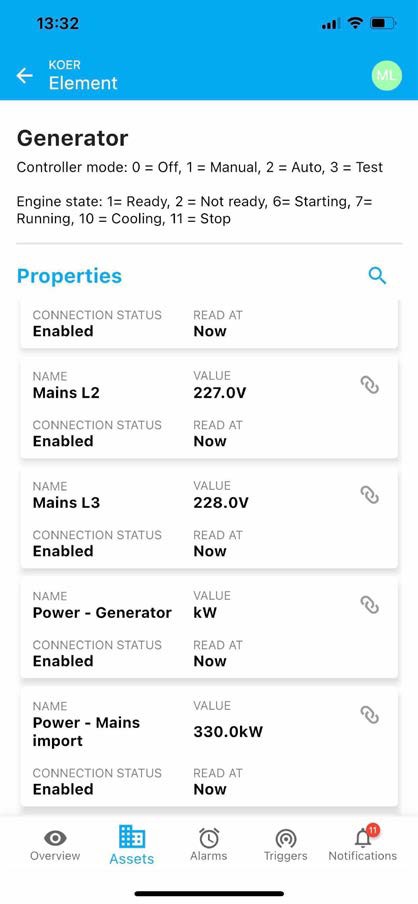 Virtual power plant business model
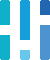 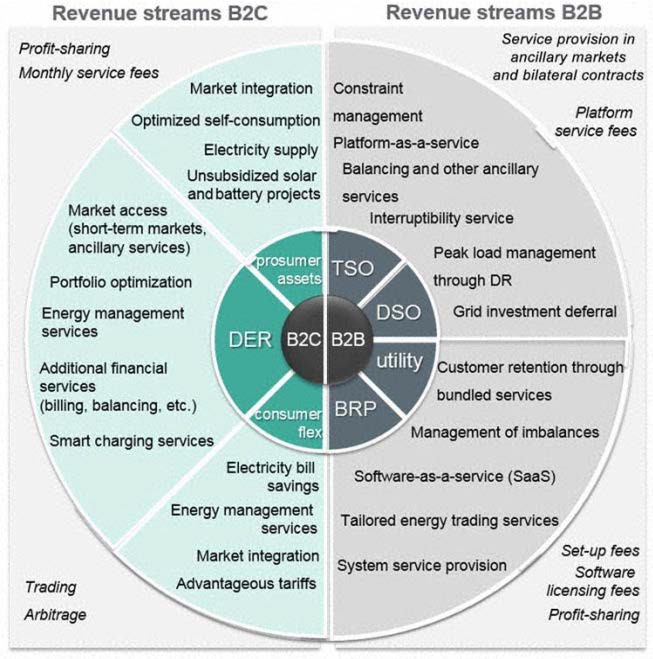 Types of distributed resources
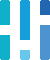 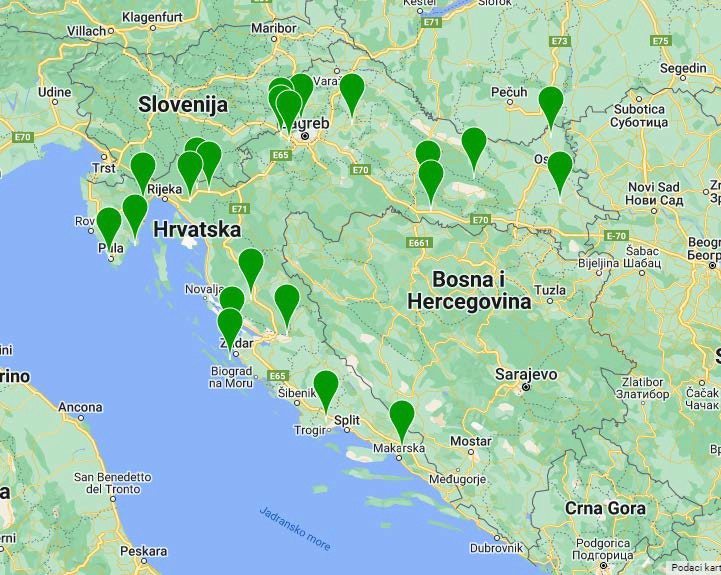 Industrial facilities
From 0,5 – 17 MW
Communication infrastructure
Data centers
Transmitters
Ancillary services
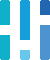 mFRR (tertiary reserve, 15min, increase/decrease of generation/consumption)
Industry, utility infrastructure, redundant sources
Biogas facilities, HVAC systems
Wind power plants, solar
aFRR (secondary reserve, increase/decrease)
Battery storage systems
Biogas facilities
Production processes
Verification  process
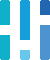 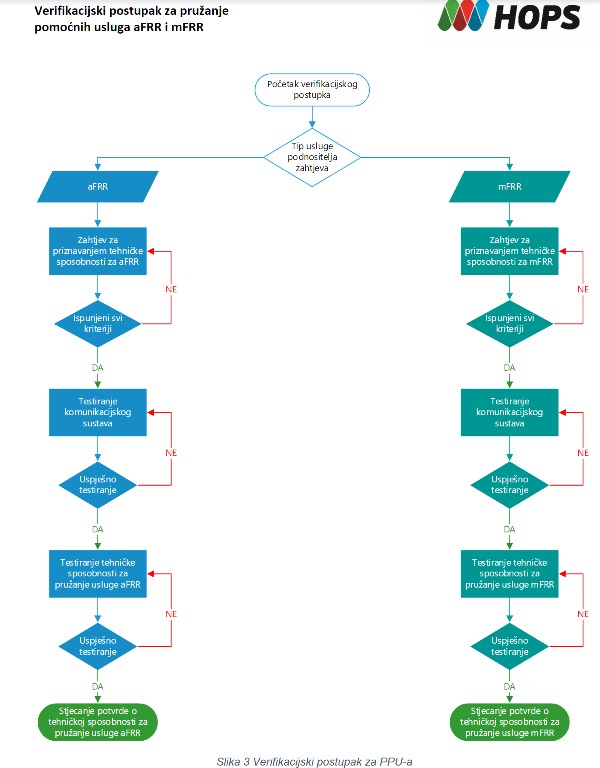 Verification process for providing aFRR and mFRR ancillary services
Technical capability testing
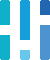 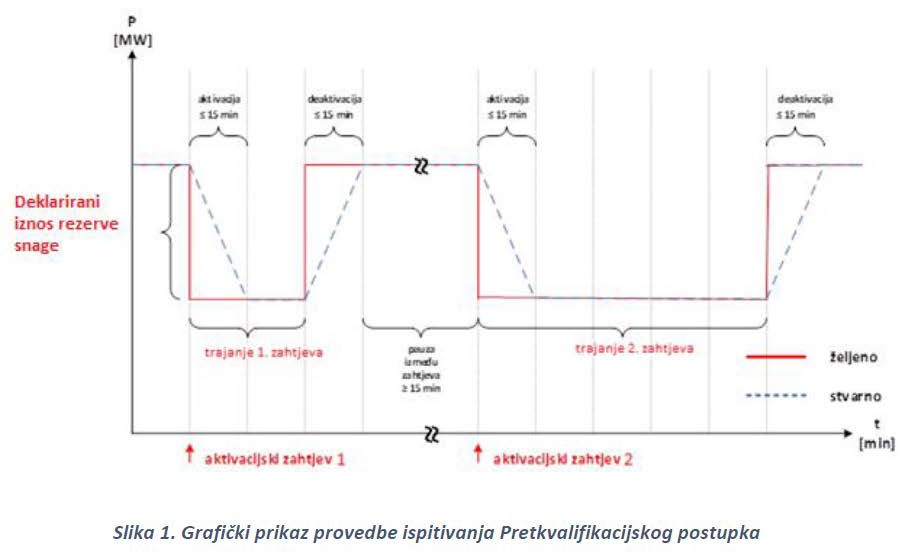 Figure 1. 	Diagram illustrating Prequalification Procedure testing
Technical capability testing
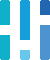 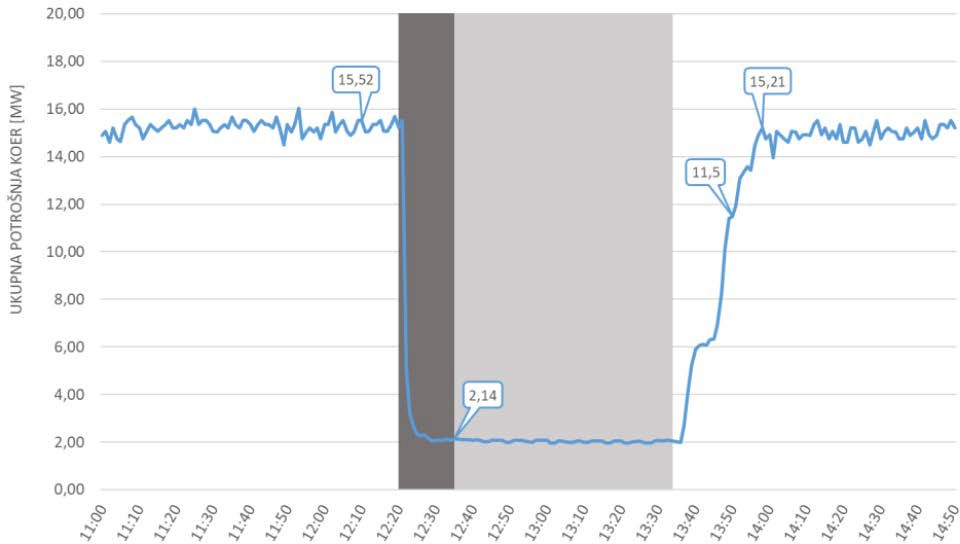 Experiences and obstacles at the market
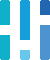 Good cooperation with operators
Final customers slow in accepting new service
Slow digitalization of operators
Elements of the new Electricity Market Act


(6) Final customers who autonomously or through an independent agregator participate in demand response shall pay a fee to their supplier who is directly affected by the activation of demand response.
Revenue from mFRR
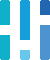 COMPETITION TO ENSURE mFRR RESERVE CAPACITY FOR SYSTEM SECURITY

Balancing product parameters:
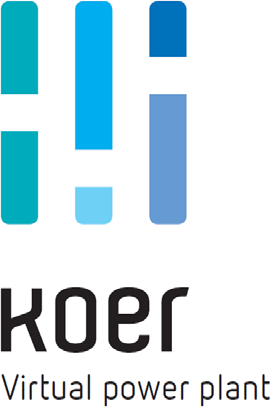